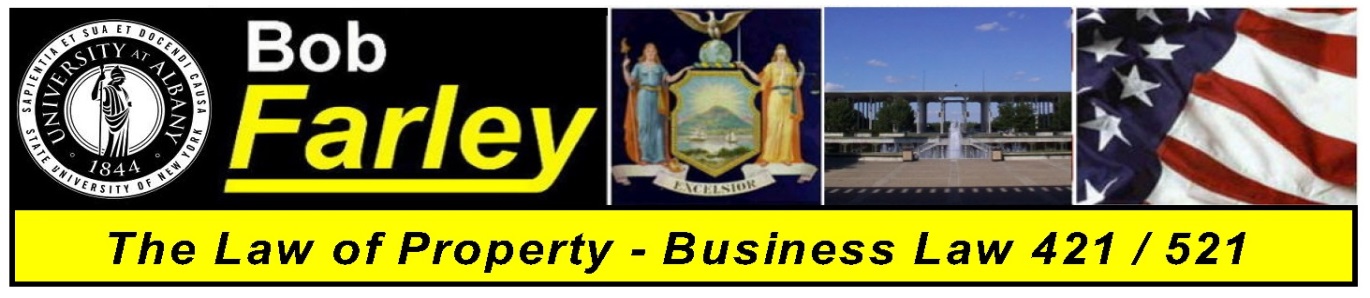 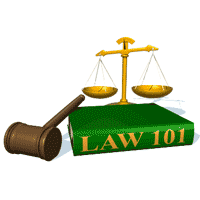 Slide Set Eight B:
The Criminal Law – Punishment
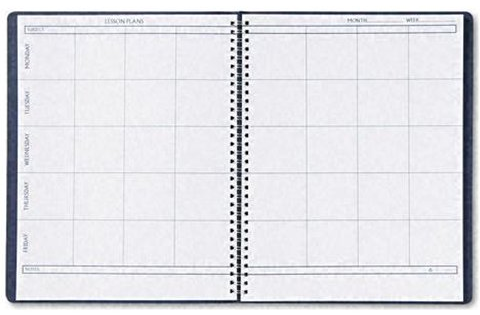 Last Time We Spoke About:

 Copyrights
Part One: Definitions / Elements / Rights / Duration / Enforcement

 Patents
  Part Two: Definitions / Elements / Rights / Duration / Enforcement

 Trademarks
 Part Three: Definitions / Elements / Rights / Duration / Enforcement 

 Class Case – A&M Records v. Napster
     Peer to Peer Infringement
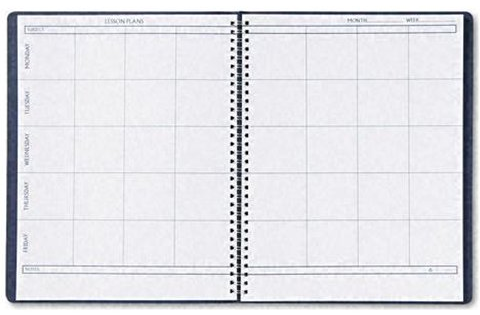 Tonight We Will Speak About:

 Structure and Purpose of Criminal Law
Part One: Definitions / Substantive - Procedural / Purpose / Crimes / Torts


 Theories of Criminal Punishment
  Part Two: Punishment Theories / Sentencing / Classification


 Common Law Felonies
 Part Three: Common Law Felonies / Current Day Criminal Statutes


 Class Case – Regina v. Dudley and Stephens
     Necessity and Mens Rea
The Criminal Law
Generally

Definitions
The Criminal Law
Generally - Definitions

The Criminal Law:

Defined: The body of law defining offenses
against the community at large, regulating
how suspects are investigated, charged and 
tried, and establishing punishments for 
convicted offenders.



The Criminal Justice System:
	
Defined: The collective institutions through 
which an accused offender passes until the
accusations have been disposed of or the 
assessed punishment concluded.
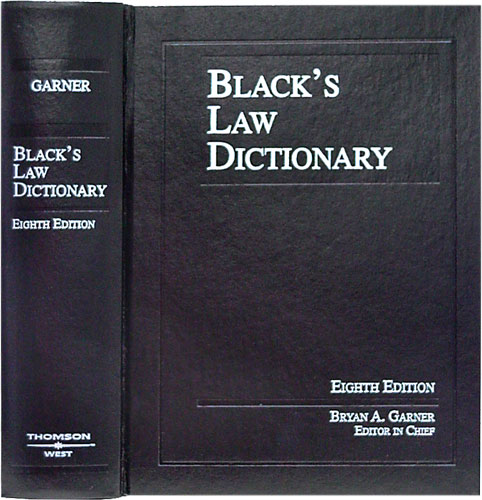 Criminal Law – What It DoesCriminal Law, is the branch of law that defines crimes, establishes punishments, and regulates the investigation and prosecution of people accused of committing crimes.  Criminal law includes both substantive law, and criminal procedure.Substantive Law is the actual crimeand its definition under the penal law,whereas criminal procedure is the process and rulesby which the crime is prosecuted and justice is administered.
The Criminal Law
Generally - Definitions
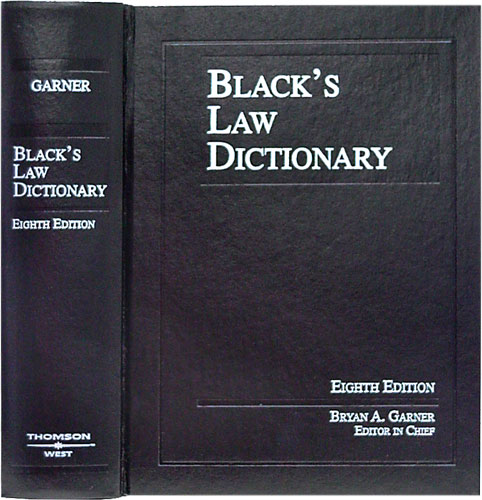 The Criminal Law
Theories of Criminal Punishment
The Criminal Law        Theories of Criminal PunishmentDifferent Theories of Criminal PunishmentVarious theories have been advanced to justify or explain the goals of criminal punishment.These include:Retribution; Deterrence;Restraint (or incapacitation); Rehabilitation; and Restoration. Sometimes punishment advances more than one of these goals. At other times, a punishment may promote one goal while conflicting with another.
The Criminal Law              Theories of Criminal PunishmentA. Retribution     The Theory of Retribution:     Holds that punishment is imposed on the blameworthy party     in order for society to attain justice, and punish the criminal.     Purpose is to Make Criminals Pay for Conduct:  Supporters of this     theory look upon punishment not just as a tool to deter future crime,     (by using the criminal’s punishment as an example to others), but     also as a device for ensuring that offenders pay for their past     misconduct.
9
The Criminal Law           Theories of Criminal PunishmentB. DeterrenceTheory of Deterrence:Those who support the deterrence theory believe that if punishment is imposed upon a person who has committed a crime, the punishment so imposed will dissuade the offender (and others) from repeating the crime. Specific Deterrence: When the deterrence relates to the specific offender who committed the crime, it is known as specific deterrence, because the punishment will assure that such specific offender cannot re-commit the crime while incarcerated.  General Deterrence: Describes the effect that punishment has on others, by serving as a public example or threat to all people, other than the initial offender, of what will take place if such a crime is committed, thereby deterring others from committing similar crimes.
The Criminal Law              Theories of Criminal PunishmentC. RestraintTheory of Restraint:Some believe that an important the goal of punishment should be restraint. What is Restraint:If a criminal is confined, executed, or otherwise incapacitated, their punishment will deny the criminal the ability or opportunity to commit further crimes that harm society (specific deterrence).
11
The Criminal Law         Theories of Criminal PunishmentD. RehabilitationTheory of Rehabilitation: Another possible goal of criminal punishment is rehabilitation of the offender. Supporters of rehabilitation seek to prevent crime by providing offenders with the education and treatment necessary to eliminate their criminal tendencies, as well as the skills to become productive members of society.Reform:Those who hold the rehabilitation view of criminal punishment believe thatcriminals can have their behavior and outlook reformed.  That those who commitcrimes can have their mores changed to become better citizens who will notchoose criminal acts, if merely persuaded to change, by education or social incentives.  Many religious leaders also favor the reform concept, by usingelements of faith and religious teachings to change the hearts and minds ofthose who have committed criminal acts.
The Criminal Law               Theories of Criminal PunishmentE. RestorationTheory of Restoration: The theory of restoration takes a victim-oriented approach to crime that emphasizes restitution (compensation) for victims. Rather than focus on the punishment of criminals, supporters of this theory, advocate restoring the victim and creating constructive roles for victims in the criminal justice process. An example is when a criminal who stole or destroyed propertyis required to provide restitution to the victim through payment or repair.Another example is, relatives of a murder victim may be encouraged to testify about the impact of the death when the murderer is sentenced by the court. Reparation of Harm:Promoters of this theory believe that a victim centered approach will help deter crime, cause the offender to recognize the harm they caused, and helps find solutions to repair the harm caused by the crime, thereby facilitating victim and community restoration and reconciliation.
13
The Criminal Law              Theories of Criminal Punishment Conflicts among Punishment GoalsTheories Can Work Together: The various justifications for criminal punishment are not mutually exclusive. A particular punishment may advance several punishment goals at the same time. A term of imprisonment, for example, may serve to incapacitate the offender, deter others in society from committing similar acts, and, at the same time, provide an opportunity for rehabilitative treatment for the offender. Theories Can Also Conflict:  On the other hand, the goals of punishment may at times conflict. The retributive and deterrence theories call for the infliction of unpleasant experiences upon the criminal, including harsh prison treatment, but this harsh prison environment may not always be conducive to, or may even defeat, rehabilitation.No one theory of punishment will always addresses all the goals of criminal law.  Laws Look to Combine These Theories When They Can: A combination of theories and goals plays a part in the thinking of the legislators who establish the ranges of punishment for various crimes, the judges and jurors who sentence offenders within these ranges, and the parole authorities who have the power to release certain prisoners.
The Criminal Law
Classification and Crimes
The Criminal Law                            Classification of CrimesClassification Crimes are classified in many different ways: common law crimes versus statutory crimes, and crimes that are mala in se (evil in themselves) versus those that are mala prohibita (criminal only because the law says so). An important classification is the division of crimes into felonies or misdemeanors. This distinction is based on the severity of the crime and is rooted in common law.Felonies and Misdemeanors:At common law, and in many jurisdictions in the United States today, felonies constituted crimes that could be punishable by death, while misdemeanors, on the other hand, constituted crimes punishable by fine or imprisonment. Today, in most jurisdictions, felonies constitute crimes punishable by imprisonment for one year or more, while misdemeanors are those crimes punishable by fine or imprisonment for less than one year. Since each jurisdiction determines the penalties for offenses it defines, a misdemeanor in one jurisdiction may constitute a felony in another.  Grade:Many jurisdictions further delineate offenses by degrees or grades.  These degrees or grades identify crimes as more severe by such degree or grade, where Murder in the first degree is a more serious offense than Murder in the second degree, and a class A felony is a much more serious offense than a class B felony.Violations:Some jurisdictions have an additional classification for petty offenses, also called infractions or violations, which are usually punishable by a small fine.
End of Class Eight B

For next time – Review Assignments as follows on the Webpage:

Lecture Slides
Selected Readings
Cases and Exercises

We are a hot bench.

Questions?